P12
PERUBAHAN DAN INOVASI ORGANISASI
TEORI ORGANISASI
Donny Wijaya, S.IP., M.IP
PERTEMUAN KE-12
Tahun Ajaran 2024/2025
CAPAIAN PEMBELAJARAN
[CPL-KU1] Menerapkan pemikiran logis, kritis, sistematis, dan inovatif dalam konteks pengembangan atau implementasi ilmu pengetahuan dan teknologi yang memperhatikan dan menerapkan nilai humaniora yang sesuai dengan bidang keahliannya.
[CPMK 4] Mampu mengklasifikasi dan menunjukkan kepentingan publik dalam 
[Sub-CPMK 12] Mampu menunjukkan etika organisasi
MATERI
INTRODUCTION
PENGERTIAN PERUBAHAN ORGANISASI
PENYEBAB PERUBAHAN ORGANISASI
JENIS PERUBAHAN ORGANISASI 
AKTOR PERUBAHAN ORGANISASI
8 TAHAP MELAKSANAKAN PERUBAHAN 
PENGERTIAN INOVASI ORGANISASI
TUJUAN INOVASI ORGANISASI 
4 CIRI INOVASI ORGANISASI 
MACAM - MACAM INOVASI 
CONTOH PERUBAHAN DAN INOVASI ORGANISASI BISNIS
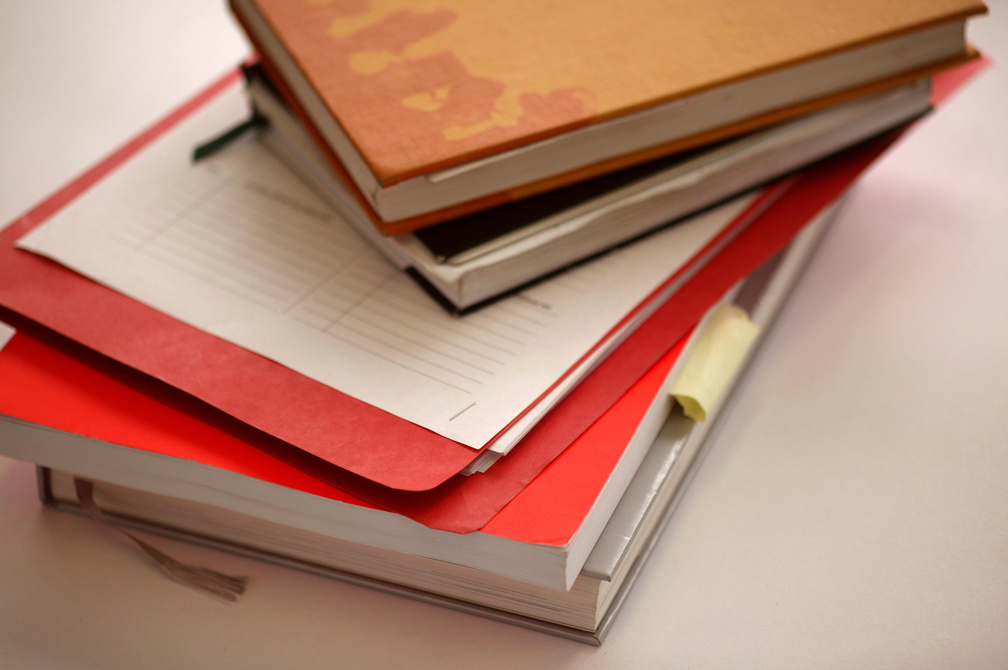 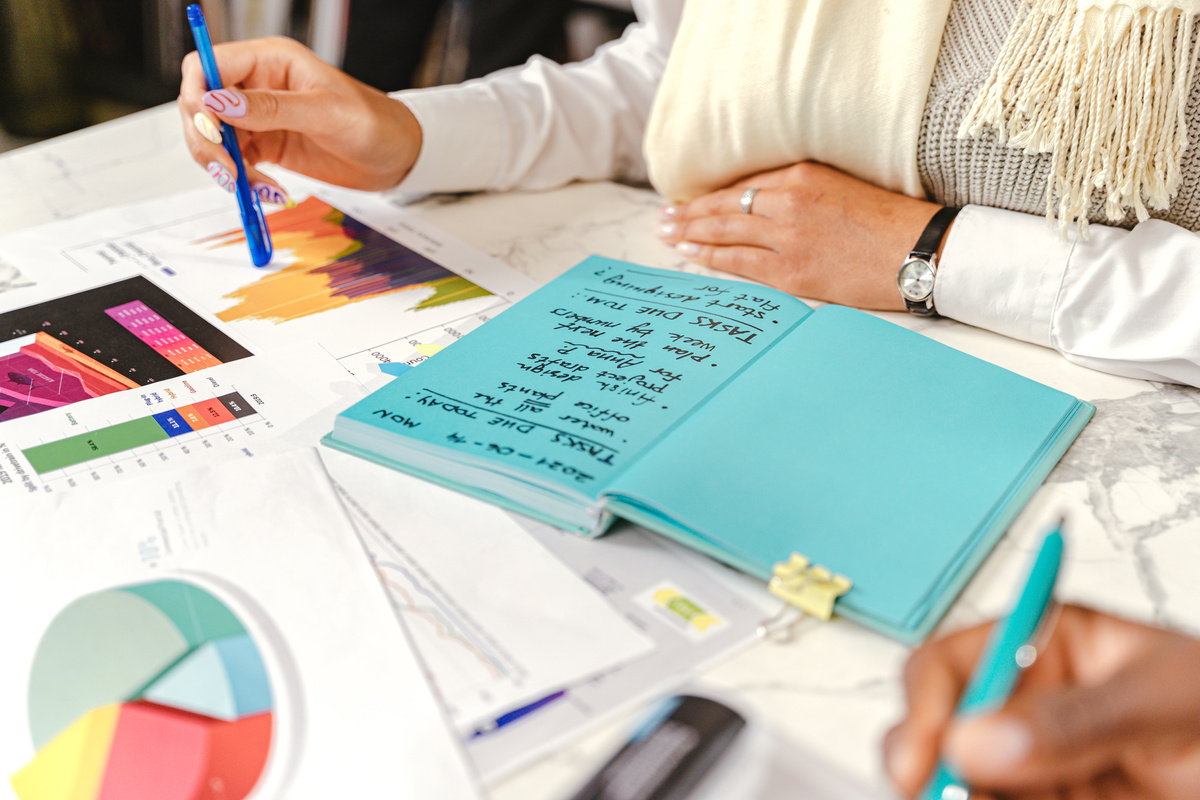 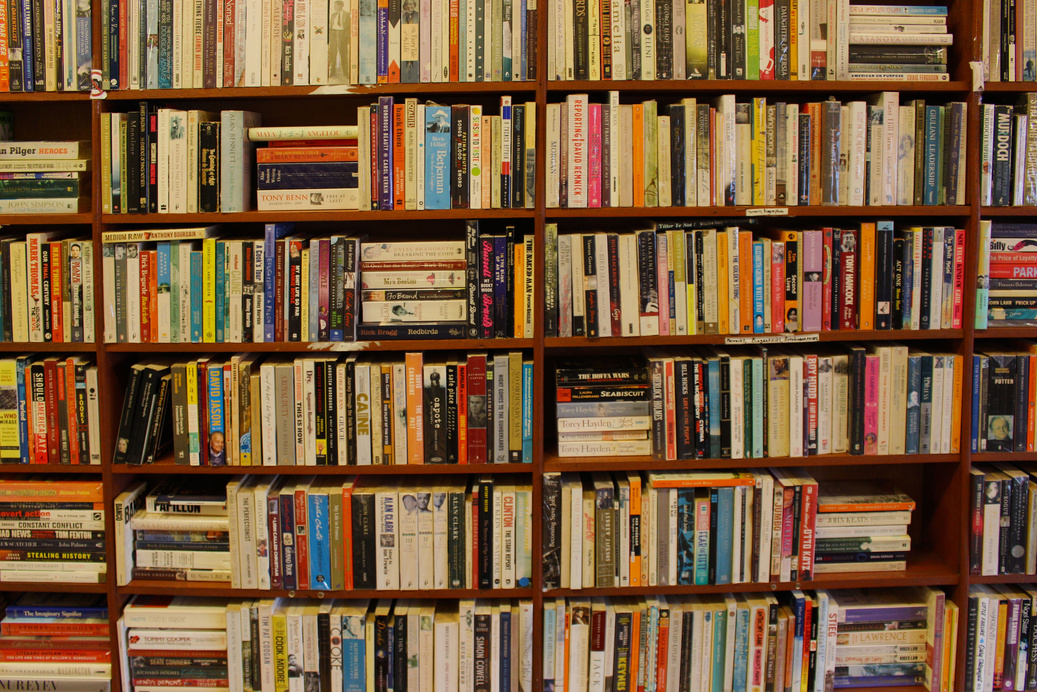 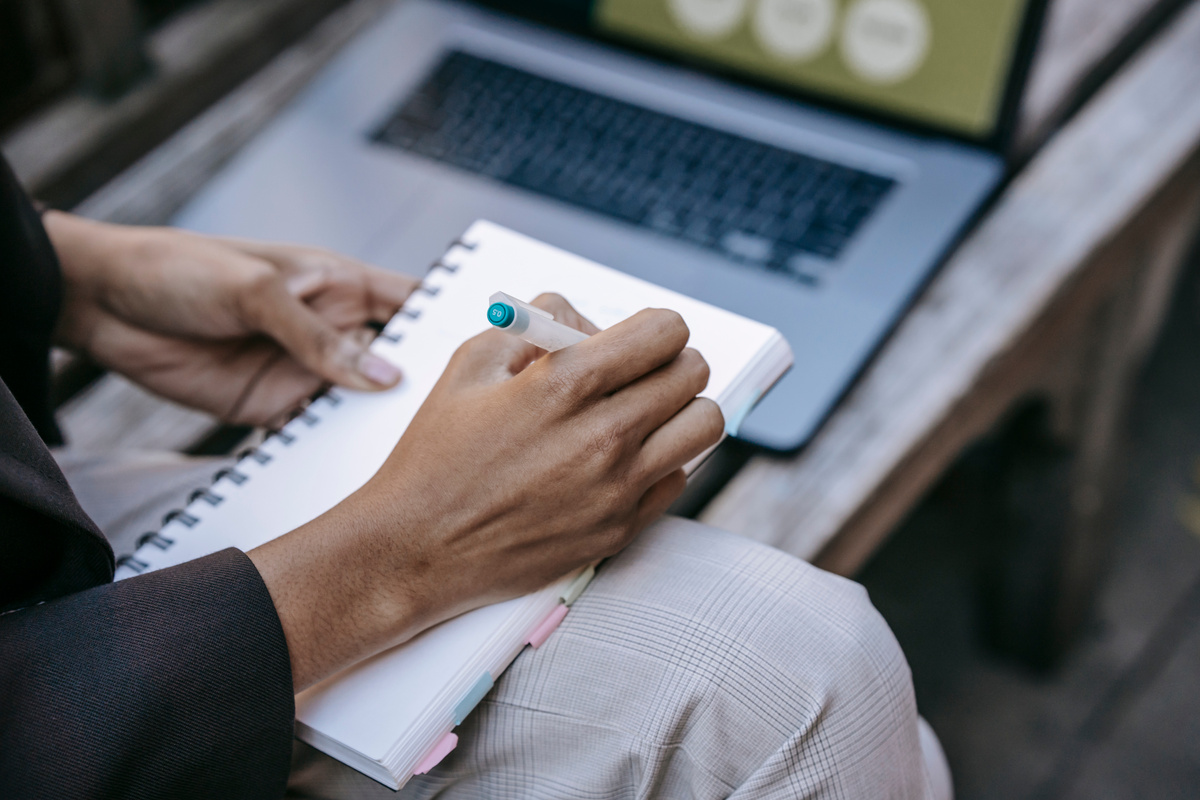 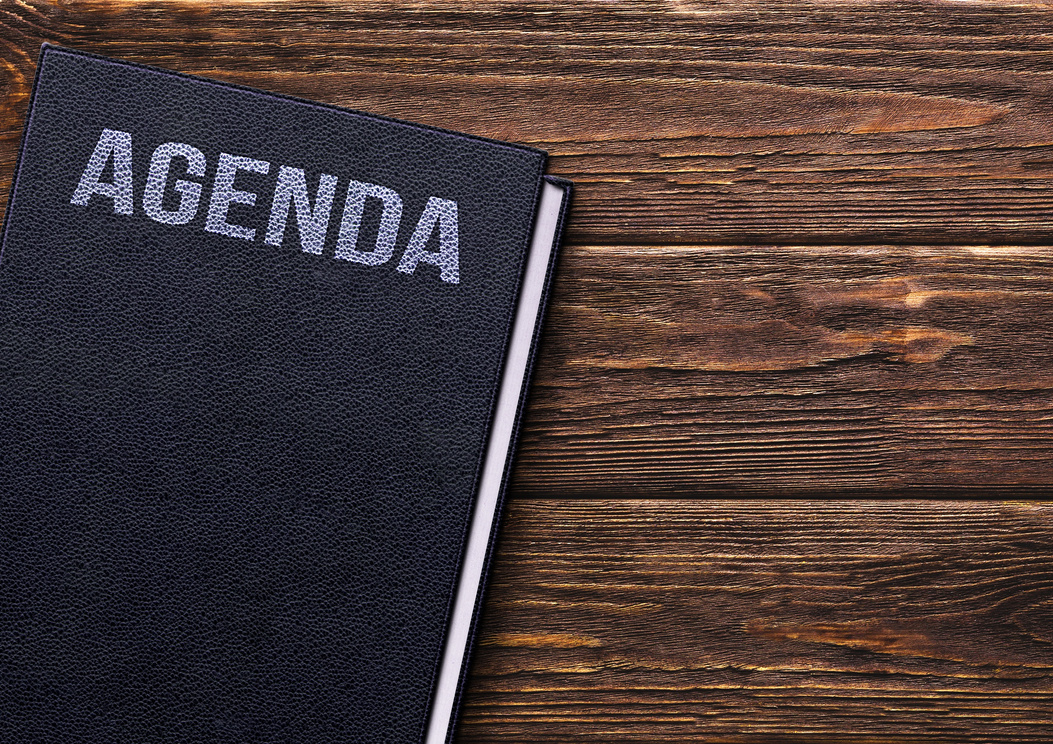 “INTRODUCTION”
Di Era saat ini terjadinya kompleksitas dan fenomena perubahan yang dinamis seiring dengan perkembangan zaman. Perubahan dan perkembangan tersebut terjadi pada setiap aspek kehidupan kehidupan manusia termasuk dalam perusahaan dan organisasi. Perubahan tersebut membawa membawa dampak langsung maupun tidak langsung terhadap terhadap organisasi. Pihak manajemen dituntut untuk selalu beradaptasi dan mengikuti perkembangan zaman serta mampu bertahan dan meraih keunggulan kalam kompetisi
PENGERTIAN
PERUBAHAN ORGANISASI
“perubahan organisasi merupakan suatu proses perubahan yang terjadi di dalam ataupun di luar organisasi, pada tingkat individu/kelompok yang terjadi secara bertahap dan continue dengan tujuan untuk memajukan, meningkatkan kemampuan,  mengembangkan dan memperbaiki organisasi”
PENYEBAB PERUBAHAN ORGANISASI
PERUBAHAN INTERNAL
PERUBAHAN EKSTERNAL
Perubahan strategi organisasi
Perubahan jumlah anggota/karyawan
Perubaha sikap dan perilaku karyawan
Perubahan pada peralatan dan teknologi
Perubahan pada kebijakan organisasi
Regulasipemerintah
Perubahan kebutuhan dan keinginan konsumen
Perubahan teknologi
Situasi ekonomi
Perubahan pesaing
JENIS
PERUBAHAN ORGANISASI
AKTOR PERUBAHAN ORGANISASI
Yaitu mereka yang memiliki kemampuan sebagai pelopor dan motivator perubahan dalam organisasi.
AGEN PERUBAHAN
Yaitu mereka yang memiliki kapabilitas khusus dalam membuat rencana, mengorganisir dan mengimplementasikan perubahan.
MANAGER PERUBAHAN
Yaitu orang-orang yang tersebar di semua level organisasi dan secara aktif mendukung agen perubahan dan manajer perubahan.
FASILITATOR PERUBAHAN
Yaitu pihak-pihak yang secara pasif menentang perubahan, dikarenakan merasa enggan atau cukup puas dengan kondisi yang ada.
PENGHALANG PERUBAHAN
8 TAHAP MELAKSANAKAN PERUBAHAN
PENGERTIAN
INOVASI ORGANISASI
“Sebagai penciptaan atau adopsi ide atau perilaku baru kedalam organisasi seperti produk dan jasa baru, teknologi proses produksi baru, struktur dan sistem administrasi baru ataupun perencana atau program baru dalam organisasi”
TUJUAN
INOVASI ORGANISASI
menciptakan kemudahan baru untuk kehidupan manusia melalui penemuan atau perkembangan baru dari ide-ide inovatif yang berhasil diwujudkan dengan baik. Suatu inovasi juga erat kaitannya dengan inovasi produk.
4 Ciri-Ciri
INOVASI ORGANISASI
Memiliki Kekhasan/Khusus
Program Inovasi dilaksanakan Melalui Program yang terencana
Memiliki Ciri/Unsur Kebaruan
Inovasi yang Memiliki Tujuan
arti bahwa suatu inovasi dilakukan melalui suatu proses yang yang tidak tergesa-gesa, inovasi dipersiapkan secara matang dengan program yang jelas dan direncanakan terlebih dahulu.
program inovasi yang dilakukan harus memiliki arah yang ingin dicapai, termasuk arah dan strategi untuk mencapai tujuan organisasi
artinya suatu inovasi memiliki ciri yang khas dalam arti ide, program, tatanan, sistem, termasuk kemungkinan hasil yang diharapkan.
arti suatu inovasi harus memiliki karakteristik sebagai sebuah karya dan buah pemikiran yang memiliki kadar Orsinalitas dan kebaruan.
MACAM - MACAM
INOVASI
Melakukan modifikasi sederhana pada produk dan tidak menghilangan sifat aslinya
Melakukan pembuatan produk yang baru dengan memiliki keunikan dan berbeda dengan produk sebelumnya dan juga memiliki sifat yang baru sehingga berbeda dengan sifat aslinya
Memiliki kreativitas dalam menciptakan produk yang baru atau memodifikasi produk yang sudah ada sebelumnya serta membuat dan mengubah bentuk atau desain agar dapat mencapai keunggulan yang kompetitif
CONTOH PERUBAHAN DAN INOVASI PADA ORGANISASI BISNIS
Tersedia hanya di store
Tersedia di berbagai supermarket
BERIKAN PENDAPAT SAUDARA MENGENAI PERUBAHAN DAN INOVASI TERHADAP ORGANISASI BISNIS PADA KOPI KENANGAN???
TERIMA KASIH